«Граматичні категорії дієслова: категорія способу, часу, особи, роду і числа»
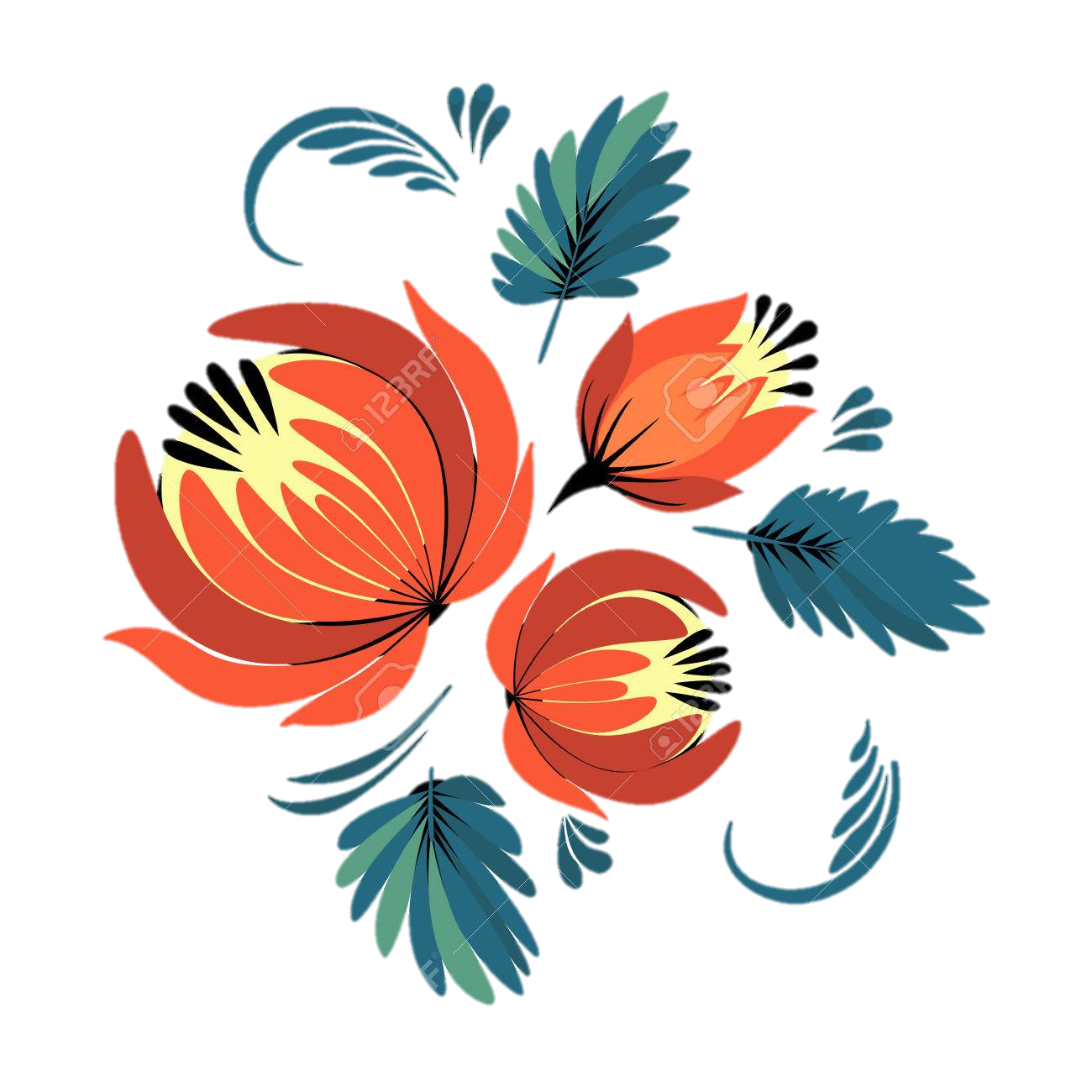 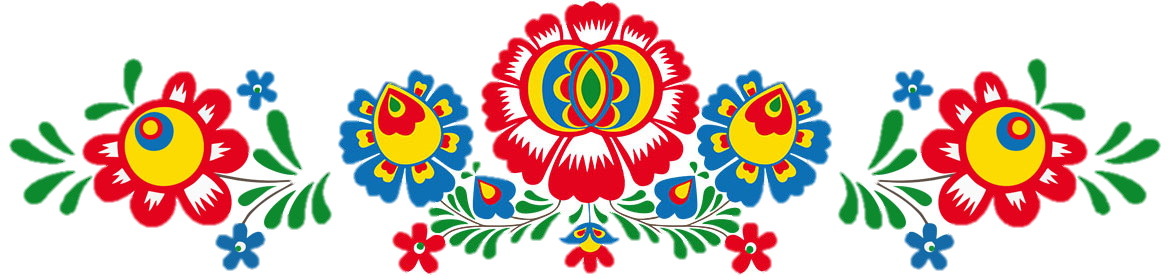 Постійними граматичними ознаками дієслова, що властиві всім формам, є належність до певного виду (доконаного чи недоконаного, зворотньо-середнього), а також перехідність/неперехідність. До непостійних ознак, що властиві певним граматичним формам, належать категорії способу, часу, особи, роду, числа.
Категорія способу дієслів - це граматична категорія, що виражає відношення дії до дійсності. 
У сучасній українській мові розрізняють три способи дієслів:
1) дійсний;
2) наказовий;
3) умовний.
Дійсний спосіб виражає реальну дію, що перебігає в часі. Дійсний спосіб протиставляється умовному й наказовому способам тим, що має часові форми. Наприклад: Солдати зскочать, підштовхнуть (де в них береться сила?) і за машиною ідуть, щоб знову не засіла (Л. Первомайський).
Наказовий спосіб виражає прохання, побажання, спонукання або наказ. Наприклад: Ти шапку скинь і низько поклонись. Бо ліс - це світлий храм. (В.Бичко).Форми наказового способу утворюються від основи теперішнього - майбутнього часу за допомогою закінчень (друга особова парадигма).
У сучасній українській мові виступає три різновиди форм наказового способу:а) з нульовою флексією у 2-й особі однини в дієсловах з основою на приголосний У (/)]: читай, знай, чіпай, надсилай, вимагай; у 1-й особі множини ці дієслова мають флексію 'мо, а в 2-й особі множини - флексію -те: читаймо, знаймо, чіпаймо, надсилаймо, вимагаймо; читайте, знайте, чіпайте, надсилайте, вимагайте;
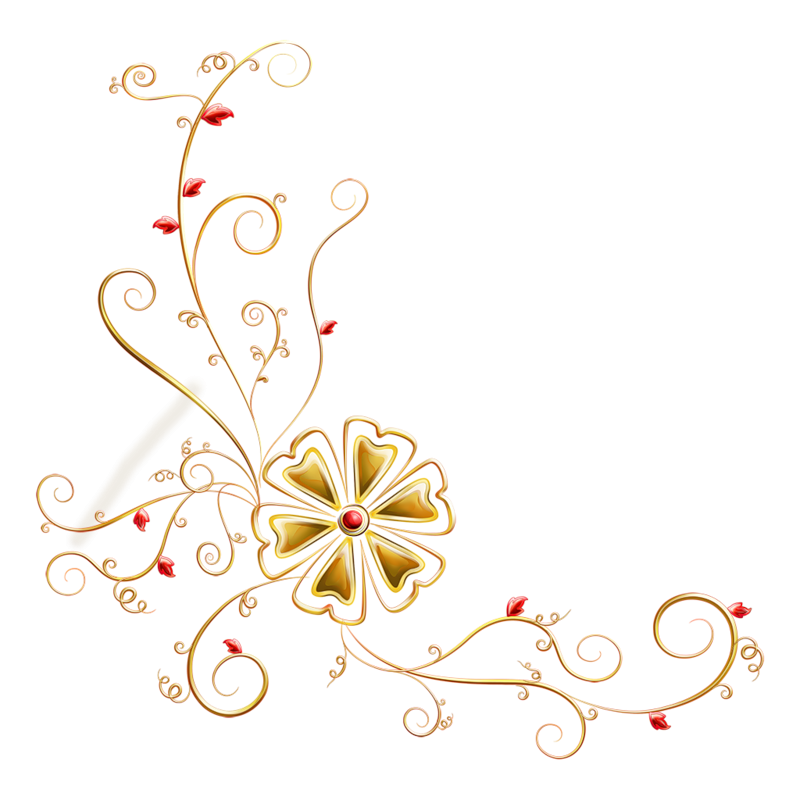 б) з нульовою флексією у 2-й особі однини в дієсловах з кінцевим твердим приголосним [ж], [ч], [б], [п], [в], [м] та [р] (ріж, плач, насип, вір) та з м'яким приголосним [з'] [с'] [д'], [л'], [н'] (злізь, винось, сядь, дозволь, стань); у 1-й особі множини виступає флексія -мо: ріжмо, плачмо, вірмо, злізьмо, виносьмо, сядьмо, дозвольмо, станьмо; у 2-й особі множини - флексія -те: ріжте, плачте, вірте, злізьте, виносьте, сядьте, дозвольте, станьте;
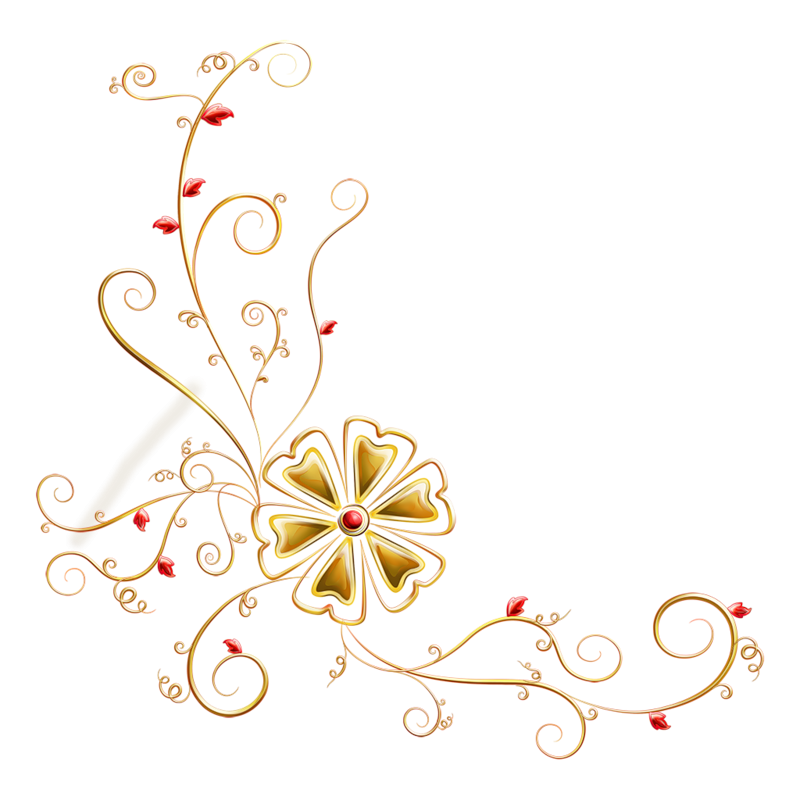 в) флексією -и у 2-й особі однини, якщо наголос падає на закінчення (вези, кажи, зроби, простуди), та в дієсловах, що мають збіг приголосних у кінці основи (тягни, торкни, увімкни); у 1-й особі множини виступає флексія -імо рідше -Ім: везімо, кажімо, зробімо, простудімо, тягнімо, торкнімо, увімкнімо; у 2-й особі множини -флексія -іть (або рідше -іте). везіть, кажіть, зробіть, простудіть, тягніть, торкніть, увімкніть.
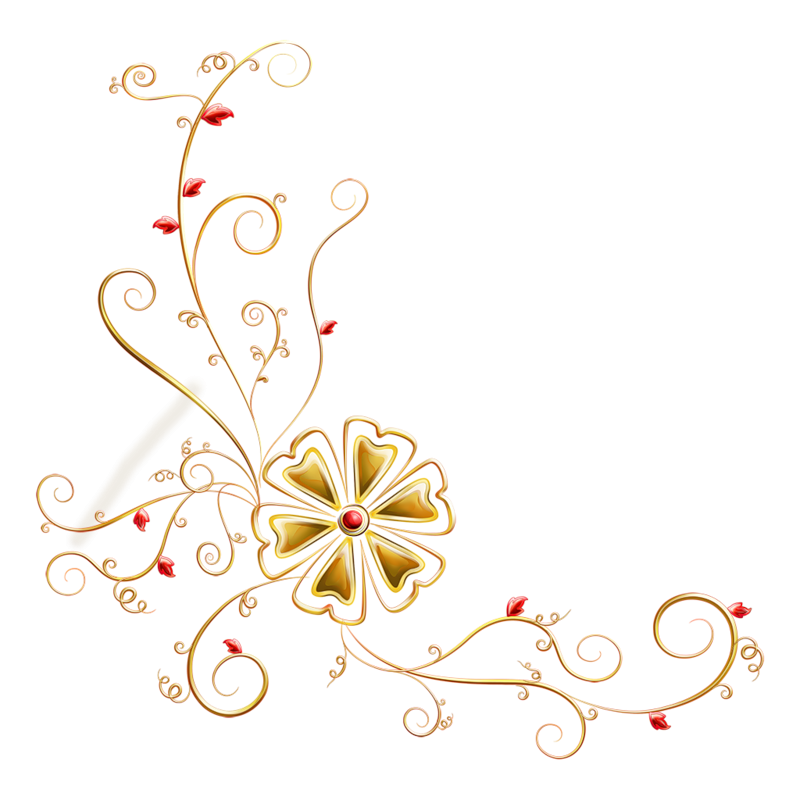 Аналітичні форми наказового способу творяться за допомогою частки хай (нехай), що додається до форм 3-ї особи теперішнього чи майбутнього часу: хай (нехай) скаже, хай скажуть.Дієслова пити, бити, лити, шити, вити, рити в наказовому способі зберігають голосний [и] в корені слова, перед Ц] (в основі теперішнього - майбутнього часу): пий, бий, лий, ший, вий (але: віяти - вій), рий; пиймо, биймо, лиймо, шиймо, виймо, риймо; пийте, бийте, лийте, шийте.Дієслово їсти має форми: їж, їжмо, їжте. Деякі дієслова за своєю семантикою не можуть мати значення наказового способу стосовно 2-ї особи, наприклад: бачити, чути, гнити.
Умовний спосіб виражає дію не реальну, а тільки бажану або можливу за певних умов. Наприклад: Полетіла б я до тебе, Та крилець не маю (Нар. творчість).Дієслова в умовному способі часу не виражають. Форми умовного способу аналітичні. Вони творяться за допомогою частки би (6), що додається до форм минулого часу дійсного способу. Форми умовного способу виражають значення роду і числа за допомогою закінчень (третя особова парадигма).Частка би (б) може входити до складу умовного сполучника аби, якби або сполучника мети щоб, наприклад: Якби от проміння золоті у струни чарами обернути, я з них зробила б арфу золоту (Леся Українка).
В українській мові форми одного способу можуть вживатися в значенні іншого:1) форми наказового способу — в значенні дійсного для вираження моментальної дії з відтінком недоречності, наприклад: А хтось тоді й порадь — доки не пізно ще, доки козаки ще в Князівці - мерщій знести усе в економію, хто що взяв (А. Головко), або для вираження дії, виконуваної з примусу: Роби на других дні та ночі, і на годину не засни... (П. Грабовський);2) форми наказового способу - в значенні умовного з відтінком дорікання комусь або особливого підкреслення зумовленості дії; наприклад: Вийди я з дому на п’ять хвилин раніше, то й не запізнився б; Мати знала, що застукай його в хаті білій, та ще довідайся, з ким і де був - не помилують... (Петро Панч);
3) форми умовного способу - в значенні наказового для пом'якшення наказу, наприклад: Поліксен а: Пождав би ти безмісячної ночі (Леся Українка);4) форми майбутнього часу дійсного способу - в значенні наказового для підкреслення категоричності наказу, наприклад: — Гаразд, досить, - обірвав гетьман Капусту, — пошлеш новий універсал, моїм іменем накажеш бути селянам в послушенстві у пані ігумені, а гульвіс злостивих скарати на горло (Н. Рибак).Категоричність наказу особливо підкреслюється вживанням замість форм наказового способу інфінітивної форми, наприклад: - Говорить Щорс. Негайно розшукати комісара (С. Скляренко).
Час – граматична категорія дієслова, що виявляє себе в особових утвореннях – переважно дійсного способу,- відносячи дію або стан до моменту мовлення (теперішній час), вказуючи на те, що вона відбувалася до моменту мовлення (минулий і давноминулий часи), чи на те, що її здійснення почнеться після моменту мовлення (майбутній час). 
Окремі не особові утворення (дієприкметник, дієприслівник і присудкові форми на – но, – тої також мають певний стосунок до категорії часу, але вона виявляється в них досить специфічно.
Теперішній час – форма граматичної категорії часу дієслова, прямим значенням якої є віднесення часу дії або стану до моменту мовлення (пишу, читаю, працюю, сиджу). Крім цього основного значення, яке протиставляється минулому й майбутньому часовим значенням, теперішній час може ще означати:1) постійну дію, не обмежену будь-якими часовими рамками; звичайно таке значення мають дієслова, що характеризують певні сталі ознаки (стани) речовин та організмів: Кисень горить; Людина дихає повітрям;
2) дію, яку мовець оцінює як постійну, незмінну, напр.: “Родяться люди, турбуються, метушаться, живуть, умирають і знов, і знов, і знов. Пощо, нащо, яка тому остаточна ціль?..” (Б.Лепкий);3) дію, яку мовець не пов’язує ні з яким конкретним часом, напр.: “В осередку повісті стоять дві головні постаті – Юрка і Катерини – і на них звернена вся художня уява автора. Малює він їх з великою любов’ю, яскраво, колоритно” (М. Вороний).
Минулий час – форма граматичної категорії часу дієслова, прямим значенням якої є вказівка на те, що дія або стан відбувалися (відбулися), виявлялися (виявилися) до моменту мовлення або ж завершилися в момент мовлення, напр.: “На двір отця Харитона наче набігла татарська орда, об’їла, обпила ще й вилаяла Онисю Степанівну” (І. Нечуй-Левицький). Зрідка формою минулого часу може передаватися майбутня дія:                   А тепер я пішов (- піду).
Минулий час передається двома часовими формами: власне-минулим і давноминулим.
Власне-минулий час, не маючи особових закінчень, означає, що дія відбувалася в минулому, колись: Я читав цю книжку.

Давноминулий час, який твориться з форм минулого часу відмінюваного дієслова й допоміжного дієслова бути, означає, що одна минула дія відбулась раніше від другої: «я читав був цю книжку, та забув її зміст»; «дознався був владика, що сліпий старець чинить у божому домі одправу, і заборонив» (Марко Вовчок). 

Цією складеною формою давноминулого часу користуються й тоді, коли треба показати минулу перервану дію: «Лукаш... знаходить вербову сопілку, що був кинув, бере її до рук і йде по білій галяві до берези» (Леся Українка).
На минулий час указують також частки було, бувало: «А ще, було, як намалює що-небудь та підпише... що це – не кавун, а слива, так тобі точнісінько слива» (Г. Квітка-Основ'яненко); «Дарка часто, було, дивилась понуро, спускала очі в землю» (Леся Українка).Варто нагадати, що слів було, було б часто вживають у розумінні слід було, слід би було: «Було тобі, моя мати, цих брів не давати, та було тобі, моя мати, щастя й долю дати» (народна пісня); «Та було б не рубати зеленого дуба, та було б не сватати, коли я – нелюба» (народна пісня).
Значення категорії особи випливає з кореляції форм за ознакою особовості, або мовця і не мовця. При цьому значення особовості по-різному виявляє себе в однині і в множині. 1-ша особа однини — це завжди мовець, 1-ша особа множини — мовці або один уповноважений від групи мовців, який може сказати: ми йдемо, живемо, працюємо, пишемо; ідімо, живімо, працюймо,пишімо; 2-га особа однини — об'єкт звернення від 1-ї особи однини й множини: ти йдеш, живеш, працюєш, пишеш — про це знаю я або знаємо ми, про що й повідомляємо; ти йди, (киви, працюй, пиши,— бо так хочу я або хочемо ми; 2-га особа множини — об'єкти апеляції від 1-ї особи однини і множини: ви йдете, живете, працюєте, пишете— про це знаю я або знаємо ми, про що вас і повідомляймо; ви йдіть, живіть, працюйте, пишіть — робіть це відповідно до мого або нашого бажання; 3-я особа однини й множини — об'єкт (відповідно в множині об'єкти) повідомлення, які не беруть участі в розмові і до яких не звертаються з розповіддю.
Категорія особи по-різному виявляє себе в дієсловах, що сполучаються з іменниками, які позначають істоти та неістоти. Якщо дієслова поєднуються з іменниками, що однією формою можуть передавати і чоловічу і жіночу стать, рід дієслова визначає й рід іменника: Інженер Іваненко показав приклад — Інженер Іваненко показала приклад.
Значення категорії особи виражається двома способами: синтетичним, за допомогою особових афіксів (вед-у — 1-ша особа, вед-еш — 2-га особа, вед-е — 3-я особа, вед-и — 2-га особа та ін.) і аналітичним — сполученням дієслова з відповідним займенниковим іменником (особовим займенником) (я іду, ти ідеш, він пішов, вона пішла і т, д.). У теперішньому й майбутньому часі та в наказовому способі синтетичний спосіб вираження особи здебільшого супроводжується аналітичним, у минулому, давноминулому часі і в умовному способі існує тільки один вид вираження особи — аналітичний. У 2-й особі замість особового займенника може виступати іменник у кличному відмінку (прийшов, Петре?), а в 3‑й —іменник у називному відмінку (прийшов Петро).
Число дієслова несе інформацію про кількість діячів. Однина вказує, що дія чи стан приписується:              а) одному виконавцеві (особі, тварині чи предметові): (я) допомагаю, (мотоцикліст) мчить, (мурашка) повзе, (ли­сток) тріпоче;       б) сукупності однорідних предметів: (селянство) голосує, (молодь) вчиться, (листя) опадає, (жито) достигає;         в) предметам, шо не піддаються лічбі (речовинам, сферам діяльності, поняттям тощо): (вода) тече, (бджільництво)розвивається, (історія) не повторюється.
Перша особа множини вказує, що дію виконує мовець та ще одна чи більше осіб: (ми) пливемо, розмовляємо, поспішаймо.Друга особа множини вказує на дію двох або більше осіб, до яких звернена мова: (ви) думаєте, зачекайте.Третя особа множини означає, що дію виконують два або більше діячів без участі мовця: (люди) радіють, (хмари) збира­ються, (квіти) пахнуть.
Словозмінна категорія роду представлена у формах минулого часу і умовного способу, що пояснюється їх первинною дієприкметниковою природою. Вживання однієї з трьох форм роду в однині (чоловічого, жіночого, середнього) ґрунтується на узгодженні з іменником або предметно-особовим займенником (Вітер затих; Гроза минула; Сонце зайшло; Він прийшов; Вона прийшла; Воно прийшло). Якщо ж суб'єкт процесуальної ознаки виражається особовим займенником (я, ти), то родова форма дієслова минулого часу мотивується семантичним узгодженням із статтю позначуваної займенником особи (Я прийшов; Я прийшла; Ти прийшов; Ти прийшла).
Фіксована форма середнього роду закріплена за безособовими дієсловами, а також особовими, вживаними у значенні безособових, наприклад: Надворі світало; Пропало, пройшло, пролетіло, Минулося, щезло, спливло, Лишень головешками тліло, Лишень попелищем цвіло. Обвіялось, сном одіснилось, Одмарилось- ген набулось, вкотилось і ген одкотилось, Солоним риданням зайшлось (І. Драч).